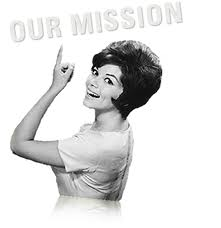 Welcome!

Please make a name tent
And include…

*Your name
*Your school
*Your grade level (s)
*1 picture that represents you!
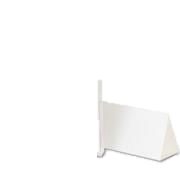 Reading Records Refresher
Presented by Sheila Richburg
sheiladrichburg@katyisd.org
@booksnhand
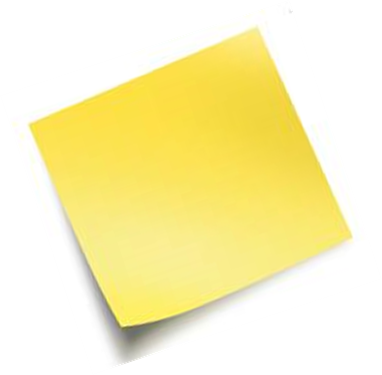 @booksnhand
All About ME!
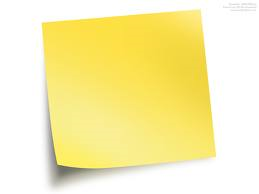 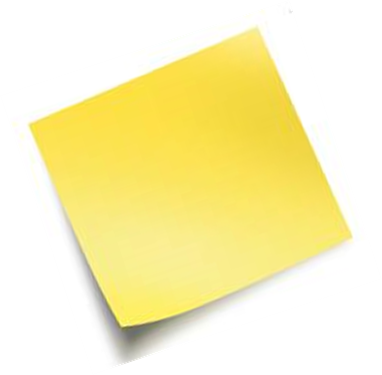 [Speaker Notes: Grab 3 notes, jot your thoughts then post on charts.]
@booksnhand
Introductions
~Married for 20 years last week
~3 Children
     Madison, Dawson, Ashlon
~Reading Recovery
         Trained

~ESL Specialist

~ Language Arts
          Specialist

~Independent
       Consultant

~TCTELA Chair 
 Advocacy Comm.
~Alief

~Spring Branch

~Independent
    Consultant

~Katy
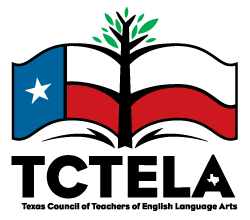 [Speaker Notes: Writing Curriculum for SSI this summer
Worked with Donalyn Miller, The Bookwhisperer; Advocated in Austin and in Washington]
@booksnhand
Today We Will…
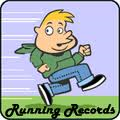 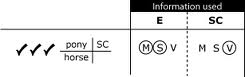 [Speaker Notes: In our group are experienced teachers with a great deal of knowledge about reading and the teaching of reading.  We have all been trained in different places and in different ways.  What we all want to have a shared understanding, an agreement of how we are going to do it here.  It seems like we have been through so many systems and have changed them so many time…Rigby, DRA, ect.  Today we will talk about the reading process…what is happening when reading is being orchestrated, look at what to code and our new katy coding that we will all begin next year, and finally give it a go with the coding that Gay Su Pinnell will lead us through and finish with going through sample conferences.  Above all we will make sure that we walk away with a shared understanding and at least shared questions about reading records.]
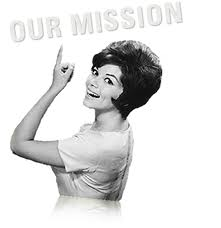 To observe closely in order to prompt and teach for problem solving behaviors that occur quickly.~what does the reader do efficiently?~what is the reader just starting to do?~what does the reader neglect?
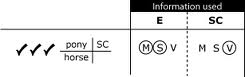 [Speaker Notes: Running Records vs. Reading Records
Our Mission…We find the answer to these questions as noted on the running/reading record.  
What does it tell us????It gives us the most information when we take several over time and look for patterns….and where to begin or continue instruction.]
@booksnhand
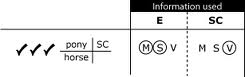 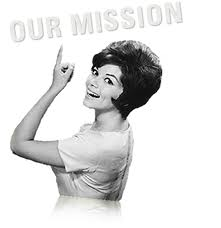 [Speaker Notes: The reading process involves 3 cues from the text and it also involves in the head strategies
Today we are going to mark the cues and Hypothesize about some of the In the head strategies]
@booksnhand
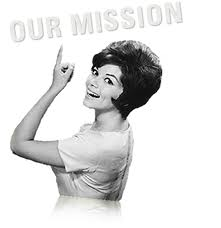 [Speaker Notes: We can only Hypothesize about some of the In the head strategies, based on the evidence that we see or hear]
We are looking for what the child 
Is using up to that point
Sources of Information:
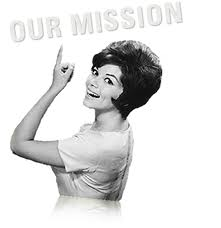 “Does that make sense?”
            
*picture
Woods
 forest
“Can we say it that way?”
            
*Is it  Familiar,
 Natural, Literary
 Or a Combination?
Is there any visual similarity?
            
*the actual letters 
on the page
F  in  d
   find
look    book
looks   took
[Speaker Notes: The reading process involves 3 cues from the text and it also involves in the head strategies
Today we are going to mark the cues and Hypothesize about some of the In the head strategies
*A M cue is used by considering the Message of a text.  A rdr gathers this information]
@booksnhand
Mary Fried 
Says…
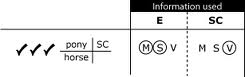 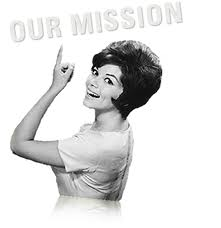 [Speaker Notes: There have been many different ways to score]
@booksnhand
Coding and Scoring Errors at-a-glance
How to Code
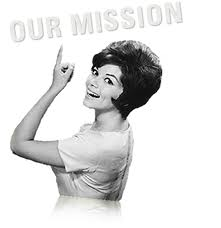 Do not mark or place check above word
Give it –a- go!
Video Notes:
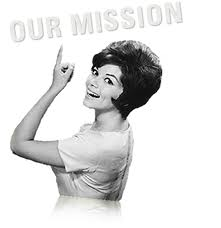 [Speaker Notes: Now that weve talked about the rdg process and coding behaviors…lets Give it a Go.  Gay will be narrating for us in the next videos.  We will practice observing readers closely and marking their reading behaviors.  We will begin with those in lower grades first and then we will look at higher level readers.]
Give it –a- go!
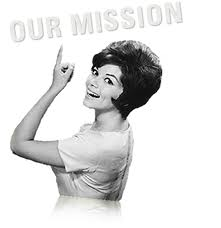 Scoring and Analyzing Oral Reading Behaviors
TutorialVideo:    The Loose Tooth- Level E
[Speaker Notes: Read the book…
Tutorial Consolidation #2 listen to Roberto
Olivia Tutorial…consolidation #3

Scoring and Analyzing Oral Reading Behaviors
…pass out marked RR’s and continue video

Pause in video and use calculators to figure ratios]
Give it –a- go!
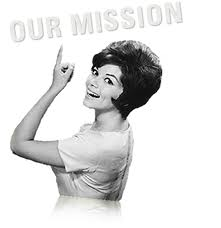 TutorialVideo:    Fluency
[Speaker Notes: Read the book…
Tutorial Consolidation #2 listen to Roberto
Olivia Tutorial…consolidation #3

Scoring and Analyzing Oral Reading Behaviors
…pass out marked RR’s and continue video

Pause in video and use calculators to figure ratios]
Give it –a- go!
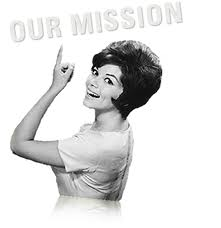 TutorialVideo: Comprehension Conversation          Rate the evidence of the student’s thinking...
0   1-limited  2-Partial  3-Excellent
Levels A-K~7		Levels L-N~10
*1point for additional
[Speaker Notes: Read the book…
Tutorial Consolidation #2 listen to Roberto
Olivia Tutorial…consolidation #3

Scoring and Analyzing Oral Reading Behaviors
…pass out marked RR’s and continue video

Pause in video and use calculators to figure ratios]
Give it –a- go!
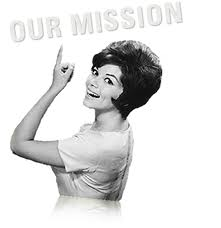 Zane
TutorialVideo:    Not Too Cold For Polar Bear- Level Q
Give it –a- go!
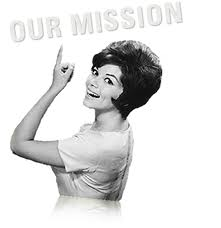 Scoring and Analyzing Oral Reading Behaviors
TutorialVideo: Comprehension
[Speaker Notes: Read the book…
Tutorial Consolidation #2 listen to Roberto
Olivia Tutorial…consolidation #3

Scoring and Analyzing Oral Reading Behaviors
…pass out marked RR’s and continue video

Pause in video and use calculators to figure ratios]
Thanks for coming!
Reflections…
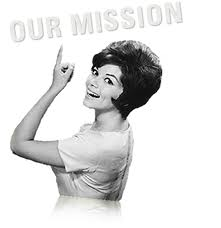 [Speaker Notes: Grab 3 notes, jot your thoughts then post on charts.]